Transylvania County's Transportation Advisory Committee
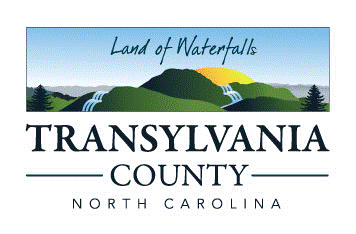 Special Meeting
February 12, 2025 at 6:00 PM
County Commissioners Chamber at 101 South Broad Street, Brevard NC 28712
Agenda
I
Welcome
Public that is interested in speaking, please sign in at the front, thank you.
II
Public Comment
IV
Consent Agenda
V
Presentation
VI
Old Business
Public Comment
15-minute time limit

For those who wish to speak, please sign in on the sheet at the front.

Each speaker is limited to 3 minutes
​
3
3 Minutes
2 Minutes
1 Minute
30 Seconds
Time Complete
Please end comments
Thank you!
Consent Agenda
Minutes (July 9,2024)
Presentation
By Troy Wilson, NCDOT District Engineer, Division 14, District I
V. Old Business
A
Comprehensive Transportation Plan (CTP)
Vicki Eastland, Land of Sky RPO or Daniel Sellers, NCDOT
B
NCDOT Current Projects Update
Steve Williams, Division 14 Planning and Troy Wilson, District 1 Engineer
C
LOSRPO Updates
Vicki Eastland, LOSRPO
D
Transit Ridership: Yearly Numbers
Darby Terrell, Planner
V-A. Comp. Transportation Plan Update
Update from Vicki Eastland on the current progress of the Comprehensive Transportation Plan for Transylvania County.

Draft is being revised after receiving input from Land of Sky RPO feedback.

Next Step: Finished Draft will be sent to TAC for review
8
V-B. NCDOT Current Project Updates
Steve Williams, NCDOT, Division 14 Planning and Troy Wilson, NCDOT, Division 14, District 1 Engineer..

This is a routine update will provide the committee status updates for transportation projects that are already funded or are already under construction as they pertain to Transylvania County.
Quick Update on NCDOT Projects
V-C. LOSRPO Updates
Vicki Eastland, Land of Sky RPO

This is a routine update for the committee to stay informed on the status of future transportation projects and NCDOT funding statuses as it pertains to Transylvania County.
12
V-D. Transit Trips: Yearly Numbers
This is a routine update for the committee to stay informed on the status of the Transit/Transportation system provided by Transylvania County. 

Still not having an average of over 10 passengers a day for the Fixed Route. We are doing a Survey to adjust the stops and receive feedback from the Public.

The Demand Response this year beat most of the previous year's numbers. The ridership is still in the process of bouncing back from not only the storm but the Epidemic 4 years ago.
13
V-D. Transit Trips: Fixed Route
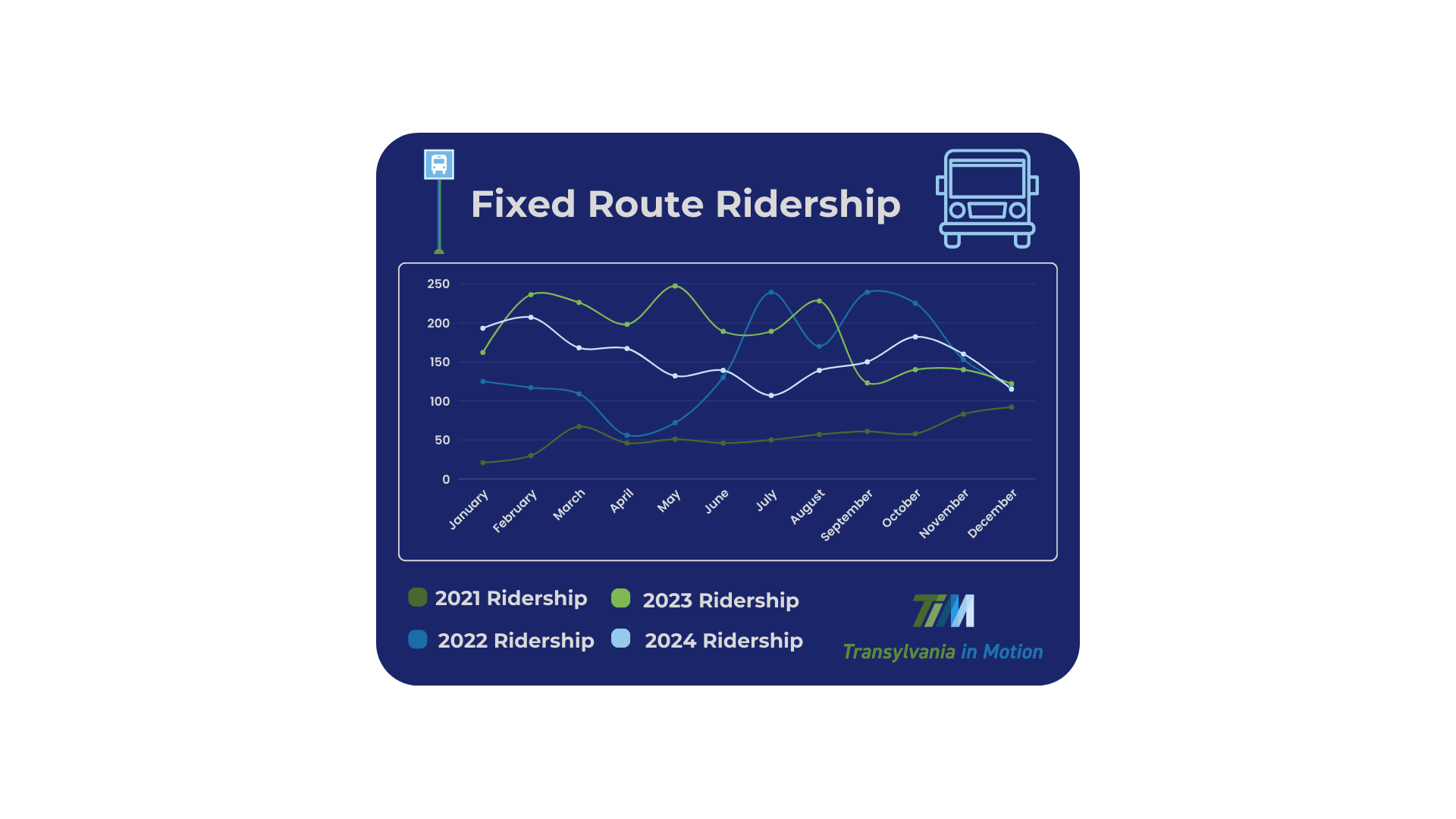 2024 Year
14
V-D. Transit Trips: Yearly Numbers
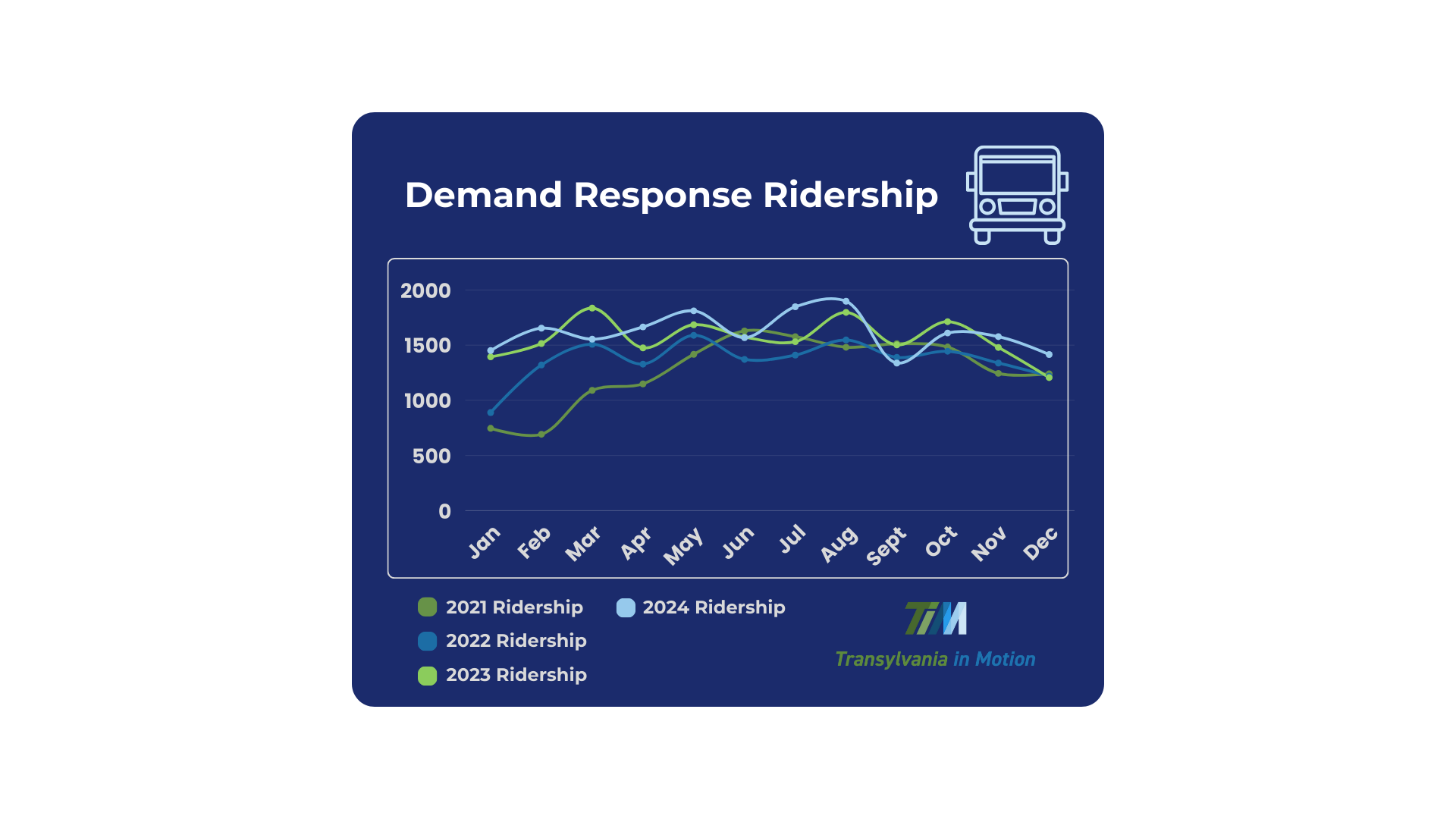 2024
15
Public Comment
15-minute time limit

For those who wish to speak, please sign in on the sheet at the front.

Each speaker is limited to 3 minutes
​
16
Board Member Comments
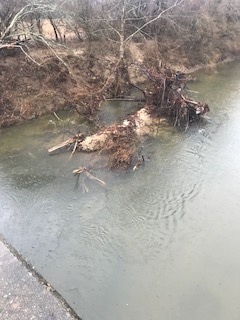 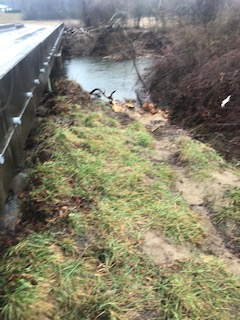 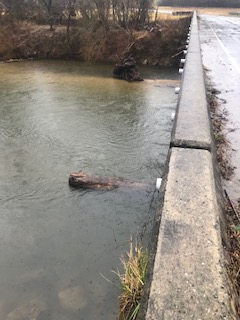 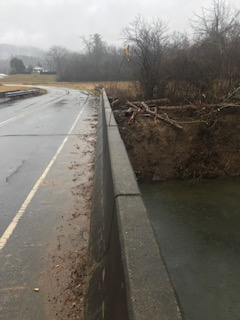 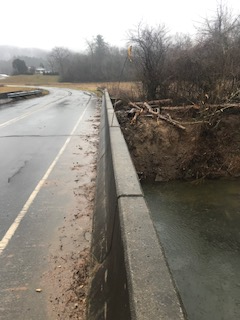 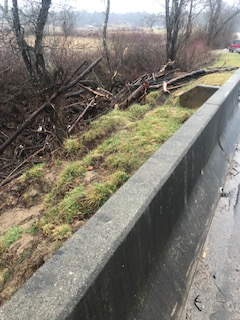 Thank you